УКП при ИК – 18  п.Потьма Семинар на тему:            «Учебно-методическое и дидактическое обеспечение процесса формирования и способов деятельности для получения нового качества образования»
Тема урока: «Электрический ток в различных средах»
Провёл учитель физики Макаров Н.А.
Тип урока: 
 - повторение, обобщение и  систематизация знаний
Дидактическая цель:                                                        - создать условия для активного структурирования, систематизации и обобщения знаний и умений по теме «Электрический ток в различных средах»
Задачи урока:
образовательные: 
- повторить и обобщить с учащимися представление о природе электрического тока в различных средах;
- проконтролировать знания по данной теме,
воспитательные:
- продолжить формирование бесконечности процесса познания на примере основных закономерностей протекания тока в различных средах;
- содействовать воспитанию таких личностных качеств, как чувство ответственности, самостоятельности, инициативы, бережного отношения к технике;
- продолжить формирование у учащихся правильного восприятия мира, интереса к изучаемому предмету, понятия о познаваемости мира, значения эксперимента в научном познании,
развивающие:
- совершенствовать познавательные умения: анализировать, обобщать, делать выводы, вести диалог, делать обобщения;
- развивать познавательные интересы учащихся, используя разные формы закрепления изученного материала.
Электрический ток –                                            это направленное движение заряженных частиц.                                                   Электрический ток может проходить через различные вещества при определенных условиях.  
     Условие возникновения электрического тока -наличие свободных зарядов, способных двигаться под действием электрического поля.
Формы организации работы на уроке:
Фронтальный опрос
Самостоятельная работа с учебником
Демонстрационный эксперимент
Решение задач
Заслушивание сообщений
Тестирование
Электрический ток в металлах.
Вне электрического поля свободные электроны движутся хаотически, подобно молекулам идеального газа, а потому рассматриваются в классической электронной теории как электронный газ.
Электрический ток в металлах - это упорядоченное движение электронов.
Электрический ток в полупроводниках.
Проводимость, обусловленную движением свободных электронов и равного им количества "дырок" в полупроводниковом кристалле  без примесей, называют собственной проводимостью полупроводника.
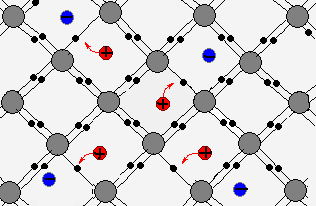 Электрический ток в вакууме.
Вакуум – это такое состояние вещества, что свободно движущиеся частицы не испытывают соударений друг с другом.
Испускание электронов из металлов  при его нагревании называют термоэлектронной эмиссией.
Электрический ток в газах.
Для ионизации молекул необходимо затратить энергию - энергию ионизации, количество которой зависит от рода вещества.
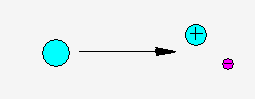 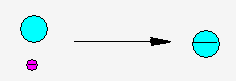 Электрический ток в газах - это упорядоченное движение ионов и электронов под действием электрического поля.
Электрический ток в жидкостях(растворах и расплавах электролитов).
Явление распада молекул солей, щелочей и кислот в воде на ионы противоположных знаков называют электролитической диссоциацией.
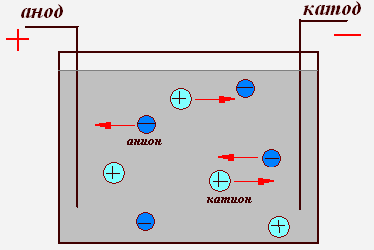 электрический ток в растворах (расплавах) электролитов - это направленное перемещение ионов обоих знаков в противоположных направлениях.
Прохождение электрического тока через раствор электролита всегда сопровождается выделением на электродах веществ, входящих в его состав. Это явление называют электролизом.